Klíčové kompetence ve vzdělávání
Design vzdělávacího procesu
Březen 2019
Klíčové kompetence pro 21. století
Původ
Funkce
Přehled
Analýza a interpretace 
Provazba s cíli vzdělávání
Schopnost - Kompetence
Schopnost = předpoklad k výkonu lidské činnosti
Předpoklad existence nebo měření schopností nezaručuje úspěšné jednání v konkrétních situacích - obdobně to platí také pro znalosti (respektive soubory poznatků) a dovednosti 
Schopnost lze – v určitém smyslu – považovat za univerzálnější
     veličinu než kompetenci, stejnou schopnost může jedinec 
     využívat v různých situacích (při různých činnostech)  
Kompetence – JE spojena s konkrétní činností či situací
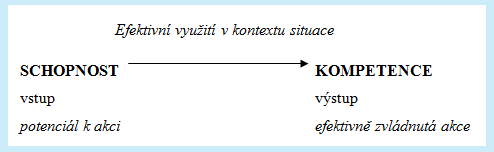 Klíčové kompetence – v obecném významu slova
Integrované schopnosti a dovednosti uplatňované 
v profesním i osobním životě
Nejsou striktně vázány na jednotlivý obsah učiva v kurikulárních dokumentech
Jsou součástí obecného základu vzdělání jedince v informační společnosti: 
komunikativní dovednosti, včetně znalosti cizích jazyků; personální a interpersonální dovednosti;
 schopnost řešit problémy a problémové situace;
 schopnost využívat při řešení problémů matematických postupů;
schopnost využívat informační technologie, pracovat s informacemi
Klíčové kompetence – v obecném významu slova
Takové znalosti, schopnosti a dovednosti, které vyúsťují v kompetence, s jejichž pomocí je možno v daném okamžiku zastávat velký počet pozic a funkcí a které jsou vhodné ke zvládání problémů celé řady většinou nepředvídatelně se měnících požadavků v průběhu života ve 21. století
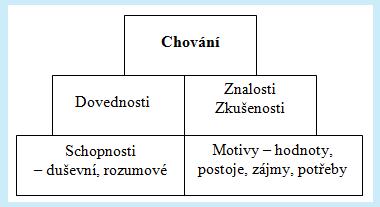 Pojetí klíčových kompetencí
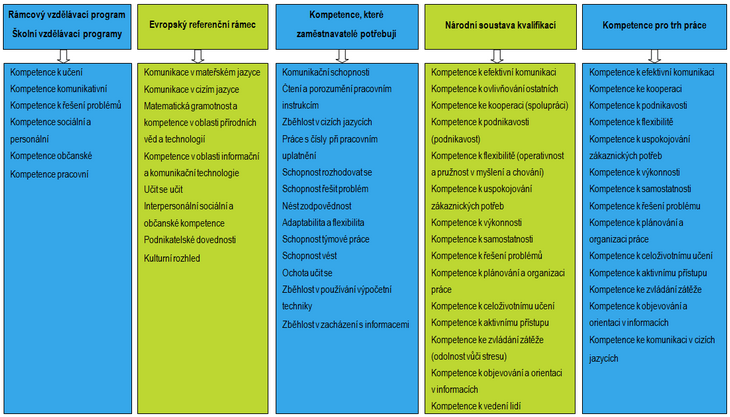 Pojetí klíčových kompetencí
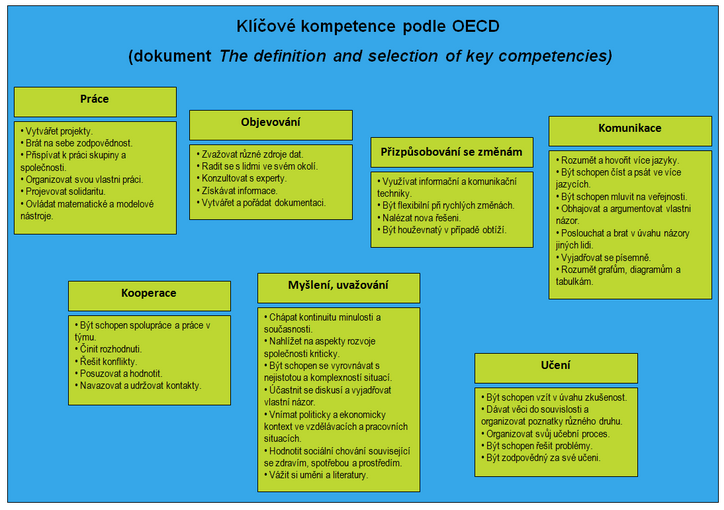 Klíčové kompetence a vzdělávání k informační gramotnosti (IG)
Klíčové kompetence přesahují definovanou funkční, resp. informační gramotnost
Na rozdíl od informační nebo funkční gramotnosti (a dalších gramotností) se těžko vymezují a měří
To, co zahrnuje funkční, resp. informační gramotnost, se v různých obměnách ve všech  vymezeních klíčových kompetencí objevuje
Je proto možné informační gramotnost považovat za součást (jakousi měřitelnou podmnožinu) klíčových kompetencí
Klíčové kompetence můžeme (v jistém smyslu) považovat za pojem funkční, resp. informační gramotnosti nadřazený

Otázka: Jak je možné rozvíjet klíčové kompetence v IG ve formální výuce na všech stupních škol?
Otázka: Jak je možné rozvíjet klíčové kompetence v IG v systému celoživotního učení/vzdělávání?
Kompetenční model v oblasti zájmového a neformálního vzdělávání
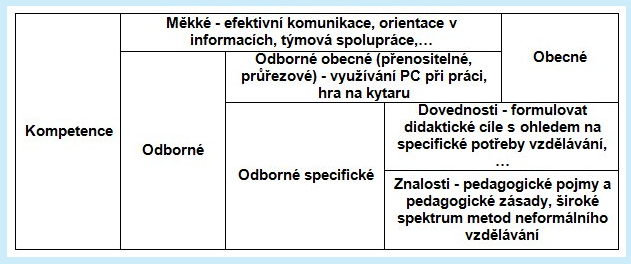 Klíčové kompetence v neformálním vzdělávání dětí a mládeže dle EU
V souladu s Koncepcí podpory mládeže na období 2014-2020 
(http://www.msmt.cz/file/33599/) budování personálních kapacit pro rozvoj neformálního vzdělávání a propojování formálního a neformálního vzdělávání

Dle částí Metodiky pro tvorbu programů zaměřených na rozvoj klíčových kompetencí – http://znv.nidv.cz/k2/publikace#1-Metodika_KKK

1. komunikace v mateřském jazyce,
2. komunikace v cizích jazycích,
3. matematická schopnost a základní schopnosti v oblasti vědy a technologií,
4. schopnost práce s digitálními technologiemi,
5. schopnost učit se,
6. sociální a občanské schopnosti,
7. smysl pro iniciativu a podnikavost,
8. smysl pro kulturní povědomí a vyjádření.
Kompetenční modely v organizaci
Popisují kompetence
(tj. znalosti, dovednosti, zkušenosti, osobnostní charakteristiky) nutné pro požadovaný výkon v dané pozici.
Pojetí kompetencí vztahujících se k informační gramotnosti v neformálním vzdělávání
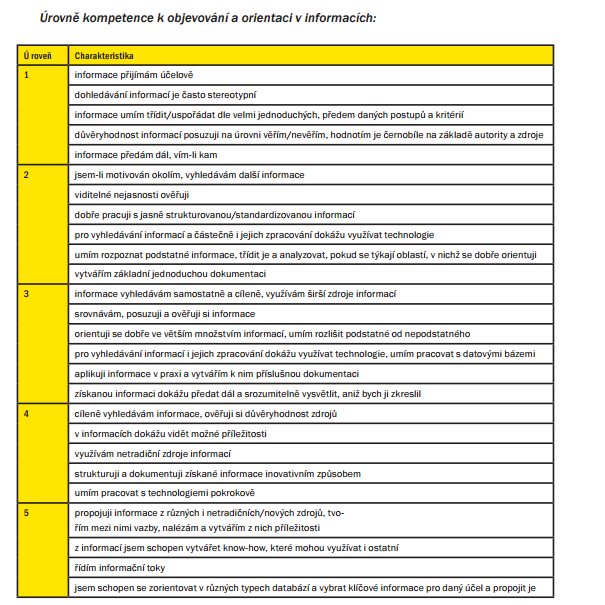 Kompetence v organizaci
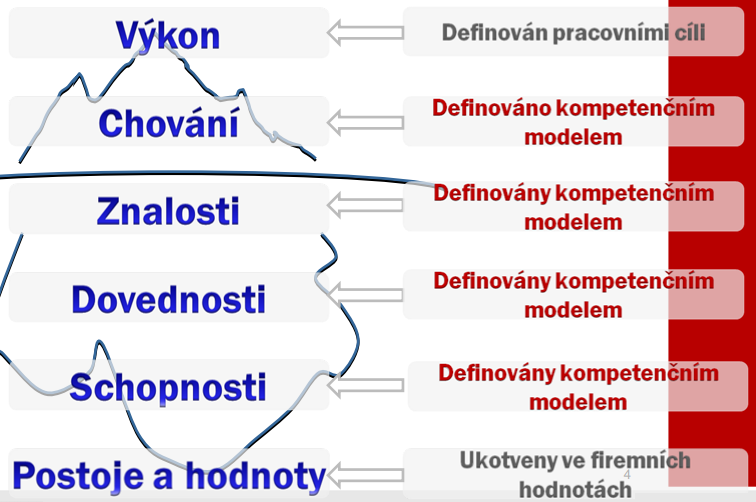 Kompetenční model v organizaci
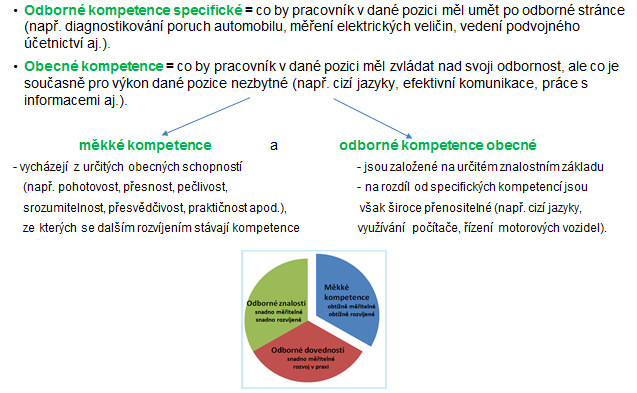 Kurikulární dokumenty v systému vzdělávání ČR
Národní ústav pro vzdělávání http://www.nuv.cz/:rámcové vzdělávací programy
Školské a vzdělávací instituce formálního vzdělávání a klíčové kompetence
Klíčové kompetence (zkratka KK)
Souhrn vědomostí, dovedností, schopností, postojů a hodnot důležitých pro osobní rozvoj a uplatnění každého člena společnosti
Výběr KK a jejich pojetí vychází z hodnot obecně přijímaných ve společnosti a z obecně sdílených představ o tom, které kompetence jedince přispívají k jeho vzdělávání, spokojenému a úspěšnému životu a k posilování funkcí občanské společnosti
Viz:
Rámcový vzdělávací program pro ZV, GV
Metodika pro podporu tvorby školních vzdělávacích programů pro zájmové vzdělávání

Otázka: Proč byly (a jsou) klíčové kompetence součástí reformy školství na začátku 21. století?
Klíčové kompetence (KK)
Předpokladem nabytí klíčových kompetencí = důvěra v samostatnost účastníka vzdělávání a v jeho odpovědnost za vlastní učení                        má možnost spoluutvářet proces svého učení na vlastní odpovědnost, zejména v neformálním učení 
Nabývání klíčových kompetencí - celoživotní proces (nové učení a přeučování)

KK = další vzdělávání přesahující profese
Rozvoj osobnosti 

Ovládnout definitivně klíčové kompetence není možné, neboť proces učení, zejména u kompetencí, nelze ukončit jednou provždy.
Klíčové kompetence systému školství ČR
Pro předškolní vzdělávání
Pro základní vzdělávání
Pro gymnázia
Pro střední odborné školy
Pro základní umělecké školy…
Pro VŠ – pojem „způsobilosti“

Podrobné informace o klíčových kompetencích ve vzdělávání na základních školách a gymnáziích podle RVP
http://www.msmt.cz/vzdelavani/skolstvi-v-cr/skolskareforma/klicove-kompetence
Klíčové kompetence – ZV a GV
Základní vzdělávání

Kompetence k učení 
Kompetence k řešení problémů
Kompetence komunikativní
Kompetence sociální a personální
Kompetence občanské
Kompetence pracovní
Gymnaziální vzdělávání

Kompetence k učení 
Kompetence k řešení problémů
Kompetence komunikativní
Kompetence sociální a personální
Kompetence občanská
Kompetence
     k podnikavosti
K samostudiu
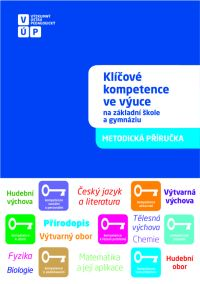 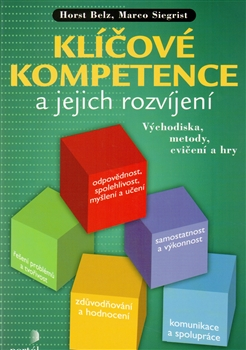 RVP a ŠVP - základní pojmy
Vzdělávací obsah
= učivo + očekávané výstupy z něho  
         (dřívější podrobné osnovy)
Vzdělávací oblast 
= šířeji pojaté téma, skupina „kognitivně blízkých“ oborů
Př.: Člověk a společnost 
Vzdělávací obor 
= předmět (příp. skupina předmětů) 
Příklad pro vzdělávací oblast Člověk a společnost:
        Dějepis, Výchova k občanství, integrované obory
Vzdělávací oblasti ve vzdělávacím obsahu RVP ZV
Školní vzdělávací program (ŠVP)
Identifikační údaje o škole
Charakteristika školy
Charakteristika ŠVP
Začlenění průřezových témat
Školní učební plán (přehled učebních „předmětů“ a počtu vyučovacích hodin pro každý ročník) 
Učební osnovy
Hodnocení žáků
Od RVP k ŠVP
Škola rozčlení obsah vzdělávacího oboru RVP do vyučovacích předmětů a rozpracuje, případně doplní v učebních osnovách  ŠVP podle potřeb, zájmů, zaměření a nadání žáků tak, aby bylo zaručené směřování k rozvoji klíčových kompetencí. 

Jeden vzdělávací obor = jeden nebo více vyučovacích předmětů, případně může vyučovací předmět vzniknout integrací vzdělávacího obsahu více vzdělávacích oborů (integrovaný vyučovací předmět)

např. RVP ZV umožňuje propojení (integraci) vzdělávacího obsahu do ŠVP.
RVP a ŠVP - základní pojmy
Integrace vzdělávacího obsahu
Propojení vzdělávacího obsahu na úrovni témat, tematických okruhů, případně vzdělávacích oborů oblastí
Očekávané výstupy
Stěžejní část vzdělávacího obsahu všech vzdělávacích oborů
Ověřitelné, měřitelné, mají činnostní povahu, využitelné v běžném životě
Vymezují úroveň, které mají všichni žáci dosáhnout prostřednictvím učiva
RVP a ŠVP - základní pojmy
Průřezová témata / PT
Reprezentují v RVP aktuální okruhy problémů současného i budoucího světa 
Povinná součást základního i středního vzdělávání
Pomáhají rozvíjet osobnost žáka v oblasti postojů a hodnot

Otázka: Která témata jsou podle vás ta průřezová?
Průřezová témata
RVP ZV
Osobnostní a sociální výchova 
Výchova demokratického občana 
Výchova k myšlení v evropských a globálních souvislostech 
Multikulturní výchova 
Environmentální výchova 
Mediální výchova
RVP G
Osobnostní a sociální výchova 
Výchova k myšlení v evropských a globálních souvislostech
Multikulturní výchova 
Environmentální výchova 
Mediální výchova
Vzdělávací program a kompetenční modely
Podmínka: příslušné kompetence jsou transformovány do učebních cílů

Učební cíle
Výroky popisující způsoby /cesty, jimiž student kurzu/modulu /programu prokazuje zvládnutí dané kompetence ve vzdělávacím prostředí
Učební plány
Postavené tak, že jasně vedou žáky / studenty na požadovanou úroveň kompetence
Význam kompetenčních modelů
zdroj pro hodnocení vzdělávacího obsahu kurzů
Kritérium srovnatelnosti osnovy vzdělávání (cílů apod.) u různých pedagogů
Kompetence a strategie
Klíčové kompetence
Klíčové kompetence chápeme jako soubor dovedností, vědomostí, schopností, postojů a hodnot, jako komplexní „výbavu“ žáka / studenta / vzdělávaného jedince / jedince

Výchovné a vzdělávací strategie
Společné postupy na úrovni vzdělávací instituce (např. školy), akceptované pedagogy a uplatňované ve výuce i mimo výuku
Nástroj cíleného utváření a rozvíjení klíčových kompetencí žáků/studentů
Formulovány prostřednictvím společně uplatňovaných a upřednostňovaných postupů, metod a forem práce, případně aktivit, příležitostí či pravidel
Výchovné a vzdělávací strategie - příklady
Výchovné a vzdělávací strategie na úrovni školy
jasně a srozumitelně vymezeno, CO a JAK učitelé společně uplatňují ve výuce
strategie cíleně směřovány k utváření a rozvíjení klíčových kompetencí žáků a procházejí celým výchovným a vzdělávacím procesem ve škole, jako např.:
učitelé zadávají žákům takové úkoly, které řeší ve skupinách, jejich výsledky pak prezentují ostatním (KK sociální a personální, komunikativní) 
učitelé periodicky požadují po žácích zpracování rozsáhlejší (ročníkové, seminární…) práce, žáci si volí témata jim blízká, používají při tom více zdrojů, které konfrontují, výstupy své práce prezentují i s využitím IT technologií ostatním (KK k učení, komunikativní) 
učitelé při hodnocení žákovských prací využívají sebehodnocení žáků, např. formou týdenních plánů, osobních rozhovorů (KK sociální a personální).

Výchovné a vzdělávací strategie na úrovni vyučovaného předmětu
společné pro všechny učitele daného vyučovacího předmětu
např. v předmětu Český jazyk a literatura (v závorce je uvedena klíčová kompetence, jejíž část tato strategie rozvíjí):
učitel zařazuje do výuky diskusi, žáci si zformulují pravidla pro diskusi, kterými se budou řídit, a vyhodnocují, jak se jim je daří dodržovat (KK komunikativní, občanská, sociální a personální)
Doporučení k závěrečnému hodnocení
Prostudovat si Rámcový vzdělávací program pro základní školy i gymnázia (případně SŠ se zaměřením na informační služby)
Zdroje (pouze v odkazech)
http://www.nuv.cz/t/rvp-pro-gymnazia

http://www.mladezvakci.cz/fileadmin/user_upload/blog/Neformalni_vzdelavani/Klicove_kompetence.pdf

http://www.msmt.cz/vzdelavani/skolstvi-v-cr/skolskareforma/klicove-kompetence